MEMBUAT LIST
PENDAHULUAN
List diperlukan untuk menampilkan informasi yang bersifat berurutan dan biasanya ditampilkan dalam bentuk daftar. HTML menyediakan beberapa jenis List, yaitu : 
1. List tanpa nomor / Unordered list / Bulleted list 
2. List dengan nomor / Ordered list / numbered list 
3. List Definisi / definition list
KOMPUTER APLIKASI IT – I 				Oleh :
MODUL – 3				                  Adi Rachmanto, S.Kom
List tanpa nomor / Bulleted list
Tag untuk membuat list tanpa nomor dimulai dengan tag <UL>. Kemudian untuk menampilkan daftar butir-butir yang diinginkan menggunakan tag <LI>, dan untuk mengakhirinya ditutup dengan </UL>
KOMPUTER APLIKASI IT – I 				Oleh :
MODUL – 3				                  Adi Rachmanto, S.Kom
Contoh Program
<html>
<head>
       <title>List 1</title>
</head>
<body>
    Daftar Negara Asia Tenggara <HR>
    <UL>
        <LI> Indonesia
        <LI> Malaysia
        <LI> Singapura
        <LI> Vietnam
    </UL>
</body>
</html>
SIMPAN DENGAN NAMA FILE
LIST1.HTML
JENIS – JENIS BULLET
Jenis Bullet pada list ini dapat diubah sesuai dengan bullet yang tersedia yaitu : 
Type Bentuk 	
disc 		● 	
Square 	■ 	
Circle 	○
SIMPAN DENGAN NAMA FILE
TYPELIST1.HTML
CONTOH PROGRAM
<HTML> 
<HEAD>
        <TITLE>Type - type List</TITLE>
</HEAD> 
<BODY> 
	Daftar Negara Asia Tenggara <HR> 
	<UL type="disc"> 
		<LI> Indonesia 
		<LI> Malaysia 
		<LI> Singapura 
		<LI> Vietnam 
		<LI> dll 
	</UL> <BR>
	Daftar Buah-buahan <HR> 
	<UL type="square">
<LI> Jeruk 
		<LI> Apel 
		<LI> Nenas 
		<LI> Anggur 
		<LI> dll 
	</UL> <BR>
	Daftar hewan <HR> 
	<UL type="circle"> 
		<LI> Harimau 
		<LI> Singa 
		<LI> Kuda 
		<LI> Jerapah 
		<LI> dll 
	</UL> 
</BODY> 
</HTML>
List dengan nomor / Numbered list
Tag untuk membuat list dengan nomor dimulai dengan tag <OL>. Kemudian untuk menampilkan daftar butir-butir yang diinginkan menggunakan tag <LI>, dan untuk mengakhirinya ditutup dengan </OL>  
Contoh :
<HTML> 
<HEAD>
	<TITLE>Numbered List</TITLE>
</HEAD> 
<BODY> Daftar Program Studi Fakultas Ekonomi UNIKOM <HR> 
	<OL> 
		<LI> Manajemen
		<LI> Akuntansi S1 
		<LI> Akuntansi D3
		<LI> Keuangan Perbankan 
		<LI> Manajemen Pemasaran
	</OL> 
</BODY>
</html>
SIMPAN DENGAN NAMA FILE
Nomor_List.HTML
List dengan nomor / Numbered list
Secara default jenis urutan nomor pada numbered list adalah 1,2,3,…dst. Jenis ini dapat dirubah sesuai jenis yang kita inginkan dan tersedia yaitu : Type 	
1 	Untuk menampilakan daftar dengan angka 1,2,3,… dst 	
I 	Untuk menampilkan daftar dengan angka Romawi besar 	
i 	Untuk menampilakan daftar dengan angka Romawi kecil 	
A 	Untuk menampilkan daftar dengan abjad besar
a 	Untuk menampilkan daftar dengan abjad kecil
CONTOH PROGRAM
<HTML> 
<HEAD>
<TITLE>List</TITLE>
</HEAD> 
<BODY> 
    Daftar Negara Asia Tenggara <HR> 
    <OL type=A> 
	<LI> Indonesia 
	<LI> Malaysia 
	<LI> Singapura 
	<LI> Vietnam 
	<LI> dll 
    </OL>	 <BR>
Daftar Buah-buahan <HR> 
     <OL type=I> 
     	<LI> Jeruk 
     	<LI> Apel 
     	<LI> Nenas 
     	<LI> Anggur 
     	<LI> dll 
     </OL> <BR> 
     Daftar hewan <HR> 
     <OL type=i> 
        <LI> Harimau 
        <LI> Singa 
        <LI> Kuda 
        <LI> Jerapah 
        <LI> dll 
      </OL> 
</BODY> 
</HTML>
SIMPAN DENGAN NAMA FILE
Nomor_List2.
HTML
List Defini ( Definition List )
Pembuatan daftar definisi atau disebut definition list menggunakan tag <DL> yang terdiri dari definition term dengan tag <DT>, dan definition definition dengan tag <DD>
CONTOH PROGRAM
<HTML>
</HEAD>
<TITLE>List Definisi</TITLE>
<HEAD>
<BODY>
    <DL>
        <DT> HTML
        <DD> HyperText Markup Language,......... 
             blablabla
        <DT> HTTP
        <DD> HyperText Transfer Protocol ,.........
             blablabla
    </DL>
</BODY>
</HTML>
SIMPAN DENGAN NAMA FILE
List_Definisi.HTML
L A T I H A N
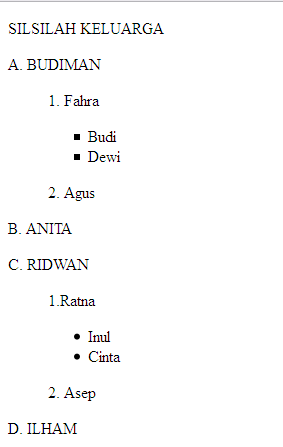 Buatlah contoh halaman web dengan menggunakan daftar  dengan model ordered list dan unordered list untuk menampilkan informasi sebagai berikut :
S E L E S A I